Early Learning and Care Webinar
Early Learning and Care Division and 
Fiscal and Administrative Services Division

Date:  September 17, 2021
Time:  9:00 AM – 11:00 AM
[Speaker Notes: Mai:

Good morning and thank you for joining us for this webinar for Early Learning and Care Contractors. This webinar is being presented by the California Department of Education's Early Learning and Care Division and Fiscal and Administrative Services Division. 

This webinar is being held on September 17, 2021, and is scheduled to run from 9:00 AM until 11:00 AM. As a reminder, this webinar is a 2-part series, the first hour will provide general updates as are typically included in our Friday webinars; while the second hour we will present on the American Rescue Plan Act (or ARPA) survey that is required for all state preschool contractors to complete.

And with that, I would like to welcome Virginia Early, the Administrator of the Policy Office.]
Welcome and Introductions
2
[Speaker Notes: Virginia: 

Thank you, Mai. 

As Mai mentioned, my name is Virginia Early and I am the Administrator of the Policy Office at the Early Learning and Care Division (ELCD). 

I would like to welcome everyone back to our Friday Webinars! As Mai said earlier, the webinar today will look a bit different as it is a 2-part webinar. We encourage all CSPP contractors to remain on the webinar through the ARPA Survey portion as we hope to answer questions that contractors may have as they fill out the survey. 

We would also like to acknowledge those of you that celebrated Yom Kippur this year, we hope you had a meaningful fast and were able to take the time to celebrate with family and loved ones. 

And as always, throughout this pandemic we want to encourage you to wash your hands, wear your masks, and get vaccinated; we have the tools to protect our children, as well as our communities, we just need to use them!

Before we move on, I would like to remind you all of the purpose of this webinar series moving forward and some upcoming changes we are anticipating in ELCD.  First and foremost, I want to remind everyone that these webinars hosted by CDE will only include information and guidance for preschool programs (for example, the California state preschool program or CSPP). While we appreciate that many of the requirements for programs at CDSS are the same or similar to the CSPP requirements, we want to make it clear that we do not have the authority to address questions related to programs that are no longer administered by the CDE. In terms of the schedule for these webinars, we are planning to hold these webinars monthly to keep the field updated with any changes and to provide an opportunity for contractors to ask questions. We'll monitor the need to adjust the frequency of the webinar series, or webinars on specialized topics, as we work through budget implementation, guidance, and the continued pandemic response.

We also have some exciting new possibilities coming up as universal transitional kindergarten begins to roll out so keep a look out for CDE's upcoming P-3 webinar announcements and newsletter to keep the field informed. 

 I'll now turn it over to ALANA who will be our moderator.  

ALANA:  Morning everyone! I'm Alana Andrade, and I'm a Child Development Consultant in the Policy Office here at ELCD and I'll be your moderator today. 

To help answer your questions and to make this webinar run smoothly, we have a great team here with us today:
from the Policy Office, Consultant Danielle Davis, and Office Technician Mai Thao. 
from the Program Quality Implementation (PQI) Office, we have Education Administrator Crystal Devlin and consultants Cassandra Lewis, Richard Miller, Amy Silva, and Nadia Kersey; 
from Child Development Nutrition and Fiscal Services (CDNFS), we have Managers Andrea Johnson, Allen Lynch, and Cate Washington; 
from the Data Research and Planning Office (DRPO), we have Data Research Manager Jane Liang, and analysts Josephine Chan and Carly Nodohara;
And from the Director's Office, we have Analyst Brianne Rood.

I also want to warmly mention our Technology Services Division, who ensure that our Zoom link is live and is working each and every webinar. They help ensure that there is closed captioning available for you to utilize during the webinar. To turn it on, you can click on the CC button on the bottom right of your screen. 

Our team is committed to being as responsive as possible, and will not be able to answer every question. Just a reminder, our chat box is disabled – CDE will be able to share links with you there, but you are unable to chat with us. Please utilize the Q&A Feature to ask us questions. 

When you ask questions – do give us as much detail as possible before clicking that submit button – for example, which contract, age of students, etc. We've noticed that there are some questions submitted that are incomplete; please don't feel the need to 'rush' to get a question into the queue. It's OK to take a moment to accurately type out your questions before you click send.

Back over to Virginia to review our Agenda for today.]
Meeting Agenda
Welcome
Agenda
Budget Updates
Policy Updates and Reminders
New Management Bulletins
Federal Vaccine Requirements
3
[Speaker Notes: Virginia:

Thank you Alana, and again welcome to all of you!

Well let’s take a look at this morning’s meeting agenda. 


First, we will provide an update on the various budget related items, and provide some information on the 12-month eligibility regulations, Abandonment of care, and policies around sheltering in place.
We will then provide some information on the new management bulletins that have recently been released; including the Family Fee MB, the Reopening, reimbursement, and distance learning MB, and the Non-COVID emergency closure MB.
And finally we will address the proposed federal vaccine requirements.

While we will work through questions in real time, we’ll visit some questions that have come in through the Q&A function as well as others that you may have lifted up through other modes. As we do with each webinar, we will take unanswered questions and work on answers to post as FAQs on our website.

And now without further ado, I will move onto our budget updates.]
Budget Updates from Clean-up Budget Bills
Changes to allow California State Preschool Program (CSPP) as a wrap program for Transitional Kindergarten (TK) and kindergarten age children
Additional authority for rate reform guidance
Correcting statutory references to refer to updated Education Code sections
TK planning grant allocation updated
4
[Speaker Notes: Virginia

TBL Changes in AB/SB 167, 168, 170 that could impact CSPP
Most changes in 167, 168, and 170 relevant to CSPP are fairly technical in nature. Some highlights include:
Language clarifying that CSPP can only be used to provide wrap services to TK and Kindergarten (we are working on guidance for this)
Language giving CDE the authority to implement rate reform without having to go through the regulatory process before implementation, which gives CDE more time to work together with CDSS on a couple sticky issues that exist when transitioning programs on the SRR to the RMR, including time-based adjustment factors
Correcting statutory references to refer to the updated sections in EC after AB 131

TK Planning and Implementation Grant
AB/SB 167 is on the Gov’s desk and will modify the allocation methodology to the base grants for the LEAs operating Kindergarten programs; however it will not change the base grant COEs receive for capacity building and to support LEAs in their implementation of UPK.  
The LEA allocation methodology is changing to address funding disparities between districts that served more or less children in kindergarten. The reason for this change in the language is that under the old language, LEAs with only 1 kindergartener would receive $100,000 for planning, which resulted in larger districts with more students in kindergarten getting less funding.  
The new LEA methodology language creates graduated base grant amounts where: 
LEAs with 1-23 kindergarten students will get a $25,000 base grant 
LEAs with 24-99 kindergarten students will get a $50,000 base grant 
LEAs with 100 or more kindergarten students will get a $100,000 base grant 
The language also specifies that the enrollment and supplemental parts of the grant are based on the K enrollment minus the TK enrollment, so LEAs with large ETK populations won’t get more funds for serving more TK age children (remember, TK is the 1st year of a 2-year kindergarten program) 
Though the COE capacity allocation language is different, the math should work out to be the same. This is because under the old methodology, a COE would receive 15% of the LEA base grant of $100,000; 15% of $100,000 is $15,000, which is equal to the amount provided in AB/SB 167. 
Each COE will get $15k of the total base grant allocation awarded to each LEA in their county to support countywide planning and capacity building 
CDE is now recalculating how much funding each LEA in the state will receive.  

I will now have Danielle come on to talk through some information on the 12-month eligibility regulations.]
12-Month Eligibility Regulations
Effective Date: July 1, 2021
Please direct any CSPP related questions regarding the 12-month regulations to the Title 5 inbox at: ELCDTitle5@cde.ca.gov
These regulations apply to all programs, including contracts that transitioned to the California Department of Social Services (CDSS) on July 1
Contractors can access the regulations on the CDE Rulemaking Webpage or the Thomson Reuters Westlaw website
5
[Speaker Notes: Danielle

The 12-month eligibility regulations went into effect on July 1, 2021, meaning all of the requirements in these regulations should be followed as of July 1, 2021. The CDE has historically had a window of time where contractors are given technical assistance to meet new requirements rather than implementing punitive monitoring strategies right away, and the intent is to continue the same practice for these regulations as we know that these regulations made a lot of changes to previous requirements. However, it is the full expectation of CDE that contractors are moving toward compliance of these regulations quickly, particularly in areas affecting family eligibility.
 
The ELCD encourages contractors to review the finalized regulations in their entirety prior to submitting any questions related to these regulations. CSPP questions regarding these regulations can be submitted via the Title 5 email inbox (ELCDTitle5@cde.ca.gov ) and your questions may be added to upcoming Frequently Asked Questions. All inquiries should be submitted with your agency name and region to ensure proper technical assistance  can be provided for contractors. 

IT IS IMPORTANT TO NOTE THAT THESE REGULATIONS ARE APPLICABLE TO ALL TITLE 5 PROGRAMS, INCLUDING THOSE THAT TRANSITIONED TO CDSS ON JULY 1, 2021.

The final version of these regulations can be found on the CDE's rulemaking webpage by clicking the "12-Month Eligibility (ELCD)" link and finding the  "final regulations" document linked on the page, OR, contractors can access the regulations through the Thomson Reuters WestLaw website which we will be putting in the chat now. [Insert webpage in chat: https://govt.westlaw.com/calregs/Browse/Home/California/CaliforniaCodeofRegulations?guid=IA66F17B6C8F94D229AC940494F1B16B6&originationContext=documenttoc&transitionType=Default&contextData=(sc.Default)&bhcp=1 ]]
Abandonment of Care
What is considered abandonment of care? 
When the family has not been in communication with the provider or contractor for 30 consecutive calendar days and has not notified the provider or contractor of the reason the family is not using services.
Are excused absences included in the 30 consecutive calendar days?
No, only unexcused absences are considered for abandonment of care. If the family has reported why they are not attending then it does not count toward the 30 days.
6
[Speaker Notes: Danielle

You can find the abandonment of care policy in Title 5 section 18066.5.

One of the most asked questions ELCD has received is, "What is considered abandonment of care?". Abandonment of care occurs when a family has not been in communication with the provider or contractor for 30 consecutive calendar days and has not notified the provider or contractor why the family is not using services. It is important to note here that even if a family is not attending and the absences are considered unexcused it is ONLY considered abandonment of care when the family has not communicated with the provider or contractor the reason the family is not using care.

We have also been asked multiple times if excused absences are included in the 30 consecutive calendar days that lead to abandonment of care. The answer to this is no. Excused absences cannot be counted toward abandonment of care. If a family communicates enough for a contractor to know it is an excused absence, the family has not abandoned care.]
Shelter-in-Place Policies
Can contractors include "shelter-in-place" as a family emergency in their program policies?
Yes, Title 5 Section 18066(c) requires contractors to adopt reasonable policies that would determine what circumstances constitute an excused absence for “family emergency".
Can families be disenrolled for abandoning care if they are sheltering-in-place?
No, if families have communicated that they are choosing to shelter in place than they are not able to be disenrolled due to abandonment of care.
7
[Speaker Notes: Danielle

We have received questions recently asking if families are allowed to shelter-in-place, and how contractors should deal with those situations.

First and foremost – the CDE strongly encourages all families and contractors to use in-person services safely. We know that in-person services are more developmentally appropriate to meet the needs of young children.  However, we also understand and recognize the severity of the COVID-19 pandemic and understand why some families are not comfortable bringing their children back for in-person services yet.

We have been asked a lot recently if contractors can continue to keep "sheltering-in-place" as a circumstance under family emergency in their program policies – simply put, yes. During this global pandemic the CDE recognizes that this is a reasonable circumstance that could be included as a family emergency. 

We have also been asked a lot if a family should be disenrolled for "abandonment of  care" if they are "sheltering-in-place" - and the answer is no. If a family has communicated to the contractor why they are not using services for reasons such as sheltering in place, they do not meet the requirements of abandonment of care in Title 5 section 18066.5 and therefore cannot be disenrolled for this reason.

While we understand the frustration that some contractors are feeling due to not being able to serve children on their waiting lists because families are choosing to shelter in place – we want to remind contractors of the intent behind 12-month eligibility – which is to ensure families have stable access to care for at least 12 months, and to ensure the family does not lose access to care even when there are non-permanent changes to their circumstances.]
Management Bulletin 21-12 – Family Fees
MB 21-12 covers the waiver of family fees for full-day CSPP families through June 30, 2022. 
Fees are still required to be assessed at all initial certifications and recertifications to ensure that contractors report the correct family fee amount(s) being waived and that families are aware of the updated fee that will be applicable July 1, 2022.The Notice of Action (NOA) should include information that the fee will be waived through June 30, 2022. 
Contractors will no longer reassess all family fees with the issuance of the new fee schedule. Fees will be updated to align to the new schedule at recertification. School-age children must be assessed a vacation and school schedule family fee.
Contractors are strongly encouraged to remind families of their right to voluntarily request a reduction to their family fee if the new schedule would provide a reduction.
8
[Speaker Notes: Danielle

MB 21-12 regarding Family Fees for Fiscal Year 2021-22 was released this morning (or later today).

MB 21-12 covers assessment, collection, reporting, and the waiver of family fees for full-day CSPP families through June 30, 2022. 
Fees are still required to be assessed at all initial certifications and recertifications. The Notice of Action (NOA) should include information that the fee will be waived through June 30, 2022. School-age children must be assessed a vacation and school schedule family fee.
Contractors will no longer reassess all family fees with the issuance of the new fee schedule. Fees will be updated to align with the new schedule at recertification. 
Contractors are strongly encouraged to remind families of their right to voluntarily request a reduction to their family fee at any time if the new schedule would provide a reduction.
Contractors will report the amount of family fees waived on the line Family Fees Waived for Certified Children. For each reporting period, the amount reported in this field should represent the amount of fees that would have been collected from families if family fees had not been waived.
The contractor's reimbursement will not be reduced based on the amount of waived family fees reported. An additional allocation will be provided to CSPP contractors to ensure contractors do not have to absorb the cost of family fees waived. 

I will pass it over to Crystal now to discuss the other MBs recently released by the CDE.]
MB 21-11: Reopening, Reimbursement, Distance Learning Plans and Distance Learning Services
Local or state public health order, defined
Reimbursement:
Programs that are open, or re-open
Programs closed due to a local or state public health order or guidance
Programs that close without a local or state public health order or guidance
Reimbursement for providers who serve children through a CSPP contract in a family childcare home education network
Distance learning plans
Distance learning services
Prioritization for in-person services
9
[Speaker Notes: Crystal: Good morning everyone, and welcome. MB 21-11 Reopening, Reimbursement, Distance Learning Plans and Distance Learning Services Requirements for CSPP contractors was (or will be released) today, September 16.   
   
Throughout the MB you will notice many references to a "local or state public health order or guidance". While it is defined in the MB, I want to be sure you all understand what we mean by that, so when we refer to a local or state public health order or guidance, we mean written orders, advisories, or guidance related to the COVID-19 pandemic and specific to early education or childcare, and issued by a local or state government agency.  This might be the California Department of Public Health (CDPH), your local public health authority, child care licensing, or other governmental agencies. If you’re not sure about whether the guidance meets the criteria, please reach out to your assigned regional consultant for additional guidance. 
  
Regarding reimbursement, pursuant to Assembly Bill (AB) 131, Section 263, for Fiscal Year (FY) 2021–22, CSPP contractors will be reimbursed the lesser of 100 percent of the contract Maximum Reimbursable Amount (MRA) or net reimbursable program costs, so long as they meet one of the following requirements: 
 
 
·         Open to provide in-person early education services for enrolled families in accordance with the contracting agency’s FY 2021–22 approved program calendar, and remain open and offer services through the 2021–22 program year; or  
·         Not provide in-person services by the start date of the contracting agency’s FY 2021–22 approved program calendar, due to local or state public health order or guidance that prevents the program from reopening; or  
·         Open for in-person services in accordance with the contracting agency’s FY 2021–22 approved program calendar, with any future days of closure being due to a local or state public health order or guidance 
 
If a contractor does not re-open, or closes and does not provide in-person services to enrolled children and it’s not due to a local or state public health order or guidance that requires them to close, or they close and it’s not due to a non-COVID-19 emergency closure, which we will cover later in this webinar, a revised program calendar for FY 2021-22, along with a program narrative change will need to be submitted to the assigned regional consultant and the contract’s MRA will be adjusted accordingly. Contractors will not be reimbursed for closures that do not meet one of the previously mentioned requirements. 
 
CSPP contractors who provide services through a family childcare home education network (FCCHEN) must also reimburse providers who are closed or are required to limit group sizes due to a public health order or guidance. Additionally, providers who serve children through a CSPP FCCHEN are eligible to receive reimbursement for up to 16 non-operational days for other closures related to COVID-19, which are not due to a local or state public health order. These types of closures include, but are not limited to COVID-19 testing or vaccination, a known exposure to the virus, sanitizing to ensure a safe and healthy environment for children, etc. 
We recognize that this directive is retroactive in nature and that some providers may have already had closures related to COVID-19 prior to the signing of AB 131 and release of MB 21-11. This may require CSPP contractors to process adjustments that were not previously reimbursed for non-operational days of closure for closures related to COVID-19 that were not claimed by providers since July 1, 2021. Contractors must notify providers of the retroactive directive and provide them with the option of requesting an adjustment to be reimbursed for retroactive closures related to COVID-19 for which the provider was not previously reimbursed and contractors should prioritize these adjustments as quickly as possible. 
 
Finally, CSPP contractors must reimburse providers serving children through a CSPP FCCHEN based on the family’s maximum certified hours of care, regardless of attendance, and for families certified for a variable schedule, the CSPP contractor must reimburse the provider at the maximum authorized hours of care, again, regardless of attendance. 
 
When the CSPP contractor, or a provider who serves children through a FCCHEN is required to close ANY site/classroom or home due to a public health order, they must submit the Notification of Closure Due to COVID-19 form, along with a copy of the local or state public health order, to their assigned regional consultant. This form can be accessed via the link included in MB 21-11. 
 
Now let’s talk about distance learning plans and services: CSPP contractors who are closed due to a local or state public health order or guidance, or are unable to provide in-person services to all enrolled children due to capacity limitations required by a local or state public health order or guidance, must submit a distance learning plan to their assigned regional consultant and provide distance learning services for all children who are unable to receive in-person services. In MB 21-11 there is a template for the distance learning plan, which is what you will complete and submit to your assigned regional consultant. If a provider who serves children through a CSPP FCCHEN is required to close, or limit capacity due to a local or state public health order or guidance, the CSPP contractor must collaborate with the provider to offer distance learning services for enrolled children who are unable to receive in-person services. Providers who are closed and being paid to be operational must participate in offering the distance learning services for children. 
Note: CSPP contractors are not required to provide distance learning services for families who choose to shelter in place due to the COVID-19 pandemic. Contractors should encourage families to return to in person services to ensure that their child(ren) are receiving ongoing early education services. 
MB 21-11 provides specific information regarding the requirements for Distance Learning services, which I will not fully cover now, but I want to emphasize that CSPP contractors are not required to offer distance learning services through virtual, on-line interactions, and contractors should consider families’ access to the technology required to participate in such type of interactions. Distance learning services may be offered through various methods to maintain the developmental progress of currently enrolled children that are not receiving in-person services. Distance learning services and outreach efforts may include, but are not limited to, (1) home activity packages, (2) lending libraries, (3) phone calls, (4) text messages, (5) emails, (6) online learning platforms and/or (7) video. Contractors preparing activity packets should ensure the delivery of these packets comply with all social distancing requirements. 
If distance learning services are offered through virtual on-line interactions, examples of maximum appropriate time frames for distance learning activities are 30 minutes per program day for children two to three (2–3) years of age, and a maximum of 45 minutes per program day for children three and four (3–4) years of age. 
Lastly, MB 21-11 also specifies priorities for in-person services when capacity is limited due to a local or state public health order or guidance. If you have questions about these priorities, please contact your assigned regional consultant for technical assistance. 
I will invite Allen to talk through the fiscal reporting requirements now.]
Fiscal Reporting: Days of Operation
Reporting days of operation in fiscal year 2021–22:
Programs will not be funded if they do not meet the criteria for (a) or (b). If they do not meet this criteria, they must submit a calendar to ELCD, and we must revise the contract to reduce the days of operation AND prorate the MRA accordingly. Contractors will not report days of operation for this time period.
10
[Speaker Notes: ALLEN

Thank you, Crystal. 

My name is Allen Lynch and I'm a manager in the Child Development and Nutrition Fiscal Services Unit (CDNFS). We wanted to make sure to cover the fiscal reporting requirements based on the information provided in Management Bulletin 21-11. 

The next few slides contain information about specific fields that agencies fill out as part of their CDNFS fiscal reports via the online Child Development Provider Accounting Reporting Information System (CPARIS). These slides contain tables that might be familiar to contractors who read the Management Bulletins from 20-21 or were present for our webinars last year. They are very similar but have been updated and simplified to reflect the guidance for the full 2021-22 fiscal year. The CDNFS reporting requirements for the days of operation, days of enrollment, and days of attendance are generally very similar to how they were reported last year, but we have been getting questions so we wanted to make sure to review this information in detail on this webinar.

First up is how to report the Days of Operation in the 21-22 fiscal year. 

Contractors should report days of operation for the program when it is:
(a) physically open and providing in-person services for children and families; or
(b) not physically open due to written local or state public health guidance or orders, which Crystal defined more clearly on the previous slide.

It is important to note that programs will not be funded for days that they not meet the criteria of either (a) or (b). If a contractor does not meet either criteria, they will not report the days of operation for that time. The contractor will need to submit a revised calendar to ELCD, and we must amend the contract to reduce the days of operation AND prorate the MRA accordingly.]
Fiscal Reporting: Days of Enrollment
Reporting days of enrollment in fiscal year 2021–22:
Programs will not be funded if they do not meet the criteria for (a) or (b). If they do not meet this criteria, contractors will not report the days of enrollment during this time.
11
[Speaker Notes: ALLEN

The next reporting field that we are going to review is Days of Enrollment. 

For the 21-22 fiscal year, a program should report the enrollment associated with days of operation only for enrollment on days when the program is:
(a) physically open and providing care; or
(b) days the program is not physically open due to a written state or local public health guidance or order.

As you can see, this mirrors how contractors are reporting their days of operation, as described on the previous slide. Programs will not be funded if the enrollment does not meet criteria (a) or (b) and contractors should not report the days of enrollment associated with days that do not meet either of these criteria.]
Fiscal Reporting: Days of Attendance
Reporting days of attendance in fiscal year 2021–22:
12
[Speaker Notes: ALLEN

The final reporting field that we want to review is child days of attendance. This field has a number of different scenarios and is a little more complicated than reporting days of operation or enrollment in fiscal year 21-22, so lets take a look at each of them in turn. 

The first scenario is a child who is participating in distance learning activities due to a temporary closure caused by COVID-19. In this case, do not report these days as days of attendance for that child.
The second scenario is a child who is sheltering in place with no intention of participating in in-person care, due to COVID-19. The contractor should not report these days as days of attendance, either. 
The third scenario is a child who is unable to attend due to capacity limitations related to COVID-19. Once again, do not report these days as days of attendance for that child. 

The next scenarios are basically the same as prior fiscal years and should seem pretty straight forward:
Our fourth scenario is a child who is actually receiving in-person services. As you might expect, contractors should report the days of attendance for any child that was expected to physically attend the program and is present in the classroom.

Lastly, we have a child who has an excused absence. If you expect a child to be receiving in-person services but the child did not attend due to an excused absence, you should report those excused absences as a day of attendance. It is important to remember that excused absence policies should continue to be followed for children receiving in-person care. Excused absences include family emergency and illness of the child or parent, which also includes a positive COVID-19 case in the family, with the expectation that the child will return to in-person care.  

Conversely, if there is a child who was expected to be present in the classroom to receive in-person services and did not attend for a reason that would not be considered an excused absence by your agency's policies, you would not record that day as a day of attendance. This is also standard procedure from prior fiscal years. 

In summary, like the reporting requirements in previous fiscal years, contractors should only be reporting attendance for children who are present for in-person services or who were expected to receive in-person services but have an excused absence. All other scenarios will result in not reporting the days of attendance. 

And now back to the PQI office for additional management bulletin information!]
MB 21-10: Non-COVID-19 Emergency Closures
Closures due to emergency circumstances beyond the contractor's control, including, but not limited to:
Earthquakes, fires, and floods
Incomplete renovations and repairs authorized by the Department
Others
Providers who serve children through a CSPP family childcare home education network
Request for approval of a day(s) of operation credit  
Reminder: Reporting closures to the Regional Child Care Licensing Office
13
[Speaker Notes: Crystal: Now let's talk a little bit about MB 21-10 regarding Non-Covid 19 Emergency Closures.   
  
Any CSPP contractor that is unable to operate and has to close all sites and/or classrooms due to a non-COVID-19 related emergency may request a closure credit for any reduction in days of operation. This includes providers serving children through a CSPP family childcare home education network. 
  
Non-COVID-19 related emergencies include circumstances beyond a contractor’s control, including, but not limited to earthquakes, floods, or fires, as well as incomplete repairs and renovations that have been authorized by the Department.   There are certainly other things that may require an emergency closure, and we understand that there have been a lot of staffing issues where contractors have to close because they are unable to meet staffing qualifications and/or meet ratio requirements.  In these instances, an emergency closure approval request may be authorized when the contractor can demonstrate that they have made substantial efforts to retain or recruit staff, or that they have made efforts to employ substitute staff to meet the minimum requirements of staffing qualifications and/or meet ratio requirements in order to provide services for enrolled children. 
  
CSPP contractors that close all of their sites and/or classrooms due to a non-COVID-19 emergency must submit a non-COVID-19 Emergency Closure Request Form in order to receive credit for any reduced days of operation associated with the emergency closure. The non-COVID-19 Emergency Closure Request Form can be accessed at the link included in MB 21-10, and must be submitted to the contractor’s assigned regional consultant. If the request is approved, the contractor will receive an approval form indicating the day(s) of operation credit for the non-COVID-19 emergency closure day(s). The contractor must keep the approved form for auditing purposes and report the associated credits on their Child Development and Nutrition Fiscal Services (CDNFS) fiscal and attendance report(s).  
  
Again, Providers who serve children through a CSPP family childcare home education network that are closed due to a verified non-COVID-19 emergency closure shall be reimbursed by the CSPP contractor for such closures. 
  
As a reminder, contractors must report non-COVID-19 emergency closures to their Regional Child Care Licensing Office if the contractor is a licensed child care facility under the jurisdiction of Community Care Licensing in accordance with the California Code of Regulations, Title 22 (22 CCR) Section 101212(d).  
  
 I’ll pass it back to Virginia now to share information about federal COVID-19 vaccination requirements.]
Federal Vaccine Requirements
Proposed vaccine requirements for employers with over 100 employees

Head Start staff vaccine requirement
14
[Speaker Notes: Virginia

We know that there have been several recent developments on vaccination requirements that you are likely actively monitoring. For example, we are aware of the proposed federal vaccine requirements for employers with over 100 employees and the requirement for Head Start staff to be vaccinated. 

However, the CDE is not the state agency that would issue vaccine guidance or have vaccine requirements for state preschool staff. We understand the confusion and uncertainty felt by many contractors trying to determine what rules apply to them in the midst of the pandemic, so while the CDE will not be issuing vaccine guidance, we will be monitoring guidance from other state agencies and tracking it to provide the field with any updates on vaccine requirements as soon as there are any to provide.

Now I am going to hand it back over to Alana to get us started on the Question and Answer portion of the webinar.]
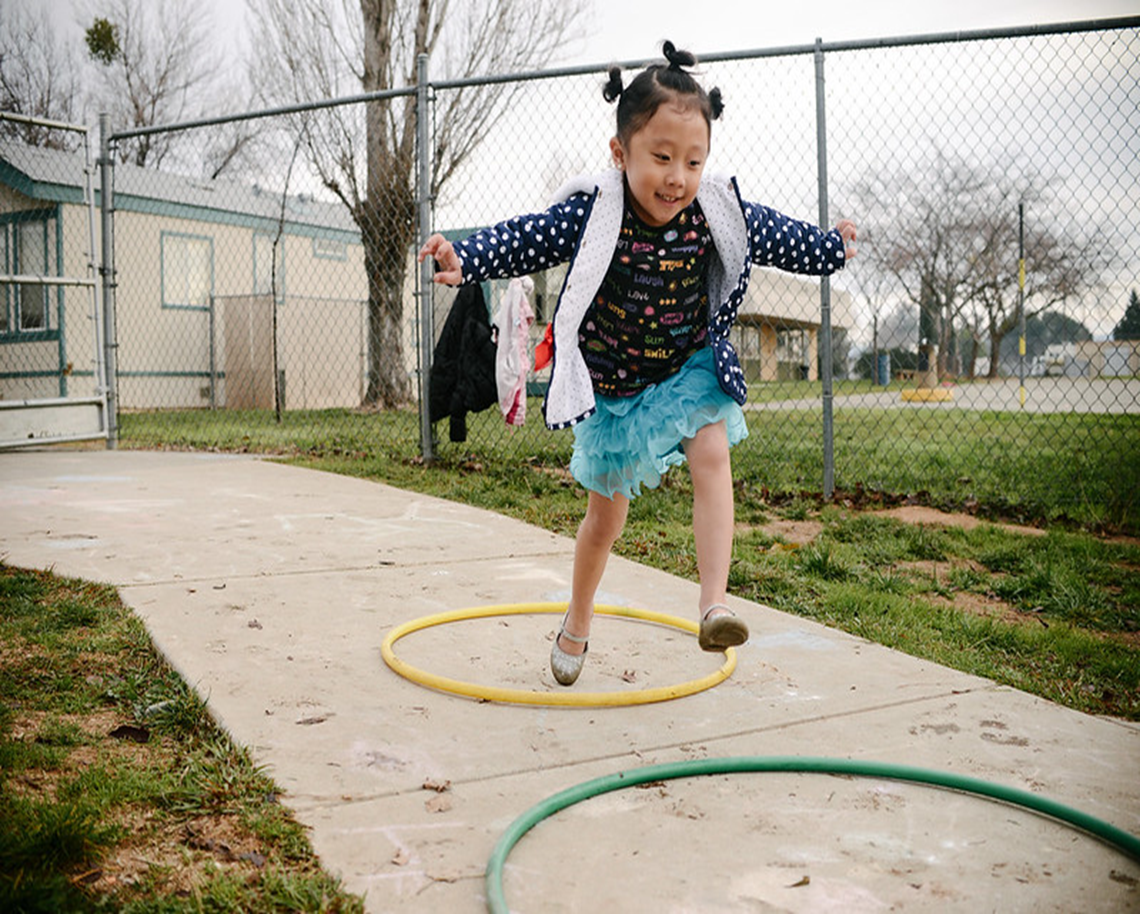 Questions
Photo Credit: Thermalito Preschool Poplar, CA
15
[Speaker Notes: ALANA:

Thank you Virginia - Now we'll begin answering some questions live. 

[use this TP after the last question we answer] 
Thank you for submitting your questions in the Q&A today. We will take any unanswered questions back with us to review. As we move forward into the second part of this webinar to discuss the ARPA survey, please limit your questions in the Q&A to discussing the ARPA survey, we will not continue to answer questions not related to the ARPA survey for the second half of this webinar.]
Resources
The ELCD COVID-19 Guidance web page
The ELCD COVID-19 Guidance web page
Webinar slides, MBs, Frequently Asked Questions (FAQs)

The ELCD Emergency email inbox
ELCDEmergency@cde.ca.gov

The PQI Office Regional Consultants 
https://www.cde.ca.gov/sp/cd/ci/assignments.asp
Consultants are most easily reached by email 
or by phone at 916-322-6233
16
[Speaker Notes: ALANA:

The ELCD COVID-19 guidance webpage is where you can find:
- webinar slides and transcriptions
- COVID-19 related management bulletins
- Frequently Asked Questions
- can be located at https://www.cde.ca.gov/sp/cd/re/elcdcovid19.asp

You can always submit questions to the ELCD Emergency email inbox at ELCDEmergency@cde.ca.gov


To find your assigned PQI Office Regional Consultant, please visit https://www.cde.ca.gov/sp/cd/ci/assignments.asp
- Consultants are most easily reached by email
- However, you can also call 916-322-6233 during business hours, where you can reach the consultant of the day 

Virgnia, back to you to take us into a break before part-2!]
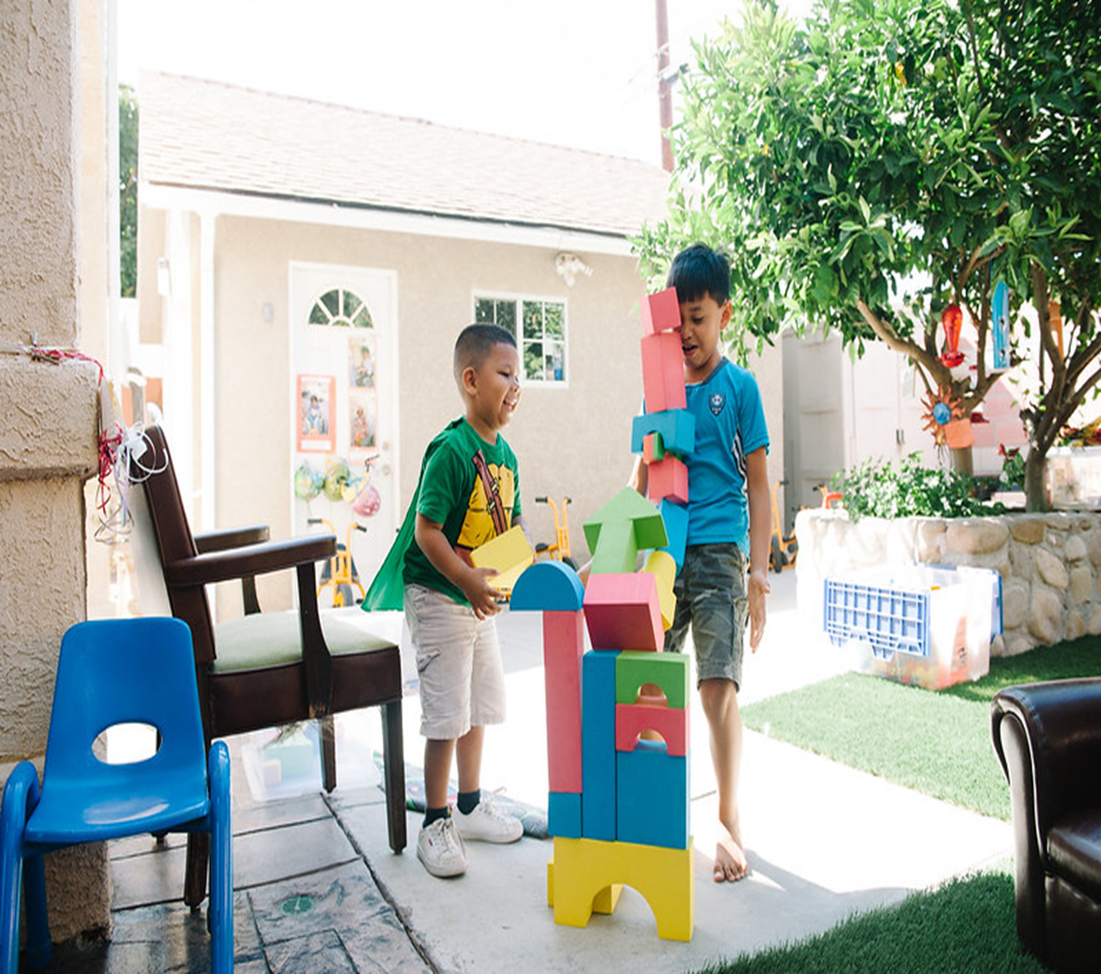 Part 1 ClosingStay Tuned for Part 2!
Photo Credit: Sandoval Family Child Care; Ventura, CA
17
[Speaker Notes: Virgnia

I want to thank all of you that have joined us for the first half of this webinar, and as a reminder – please wrap up your final questions as we will not be answering any questions in the second part of this webinar that are not ARPA survey related.  Before we get started on part 2 we are going to go into a short break to stretch our legs and we will be back to begin the ARPA Survey portion of this webinar at 10:05.]